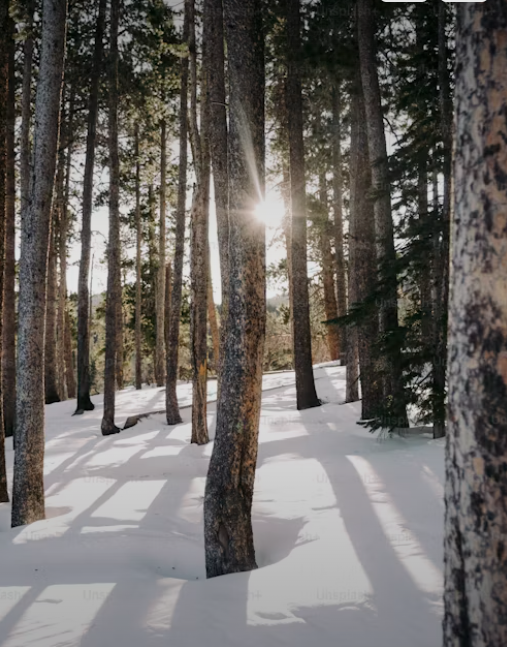 Alaska’s Economy and Workforce
Bright spots and persistent challenges
2025 AHHA Legislative Fly-In
February 5
Dan Robinson, Research Chief                   Alaska Department of Labor and Workforce Development
This Presentation Has Three Parts
Part One
2
Different Ways to Measure an Economy
How many jobs does it have and is that number growing or shrinking?

What is the value of the goods and services it produces (aka “Gross Domestic Product” or GDP)

Others: personal income, total wages, average wages, unemployment rate, etc.
3
Alaska and U.S. Job Growth, 1961-2024
4
Alaska and U.S. Job Growth, 2015-2024
5
Alaska and U.S. Job Growth, 2015-2024
6
Alaska and U.S. GDP Growth, 1998-2024
7
Alaska and U.S. GDP Growth, 1998-2024
8
In Words Instead of Pictures
Our economy was weaker than the U.S. economy and most other states’ economies from about 2013 to about 2022 (probably our roughest decade since statehood)

For about the last two years, our economy has been slightly stronger than the U.S. economy

It’s not yet clear whether the things that have boosted us (Willow, Pikka, Infrastructure Act) are temporary or will spur longer-term growth
9
From February’s Issue of Trends:
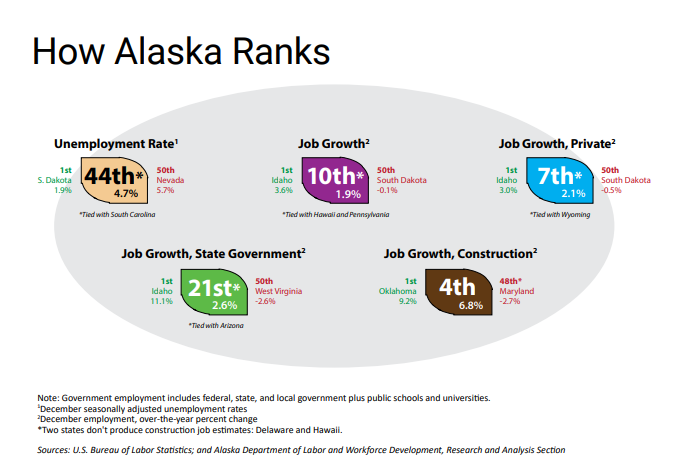 10
This Presentation Has Three Parts
Part Two
11
An Ongoing Challenge for Us
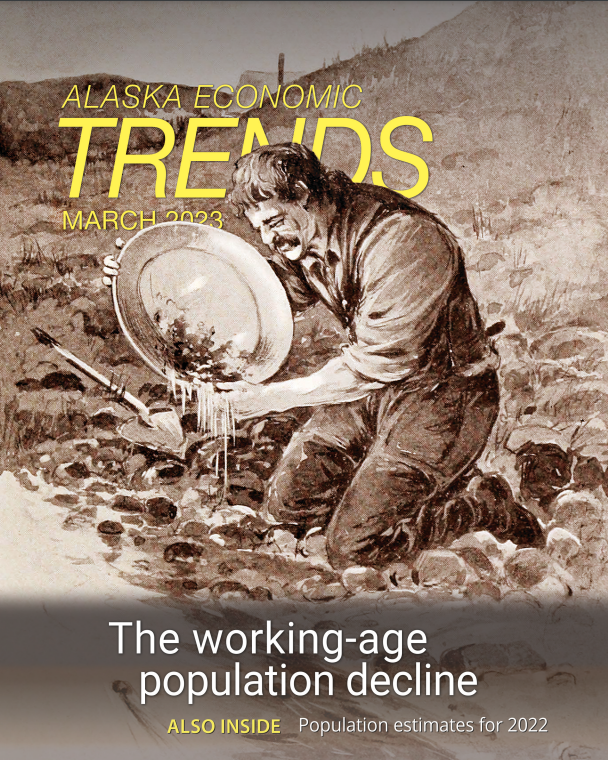 12
Strong Growth in Most of West, Much of South
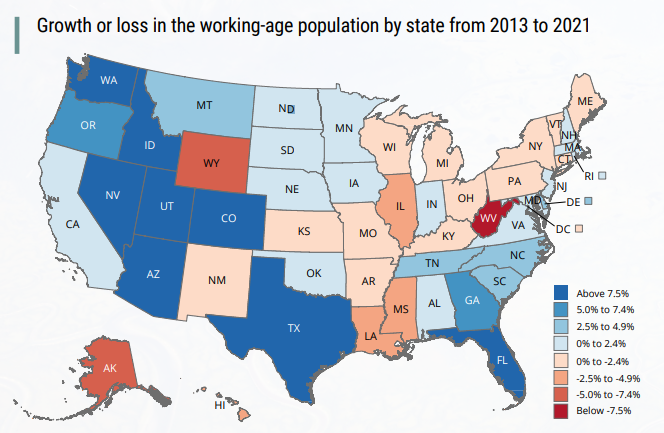 13
The Numbers Through 2024
//
14
Here’s What’s Mostly Driving That Trend:
15
The Net of All That Back and Forth
16
Decisions to Move Are Personal and Varied
Why did you move to Alaska?

What would make you leave?

What do you think has changed in the last decade or so that would make people less interested in moving here or more interested in leaving?
17
Decisions to Move Are Personal and Varied
Why did you move to Alaska?

What would make you leave?

What do you think has changed in the last decade or so that would make people less interested in moving here or more interested in leaving?
18
Decisions to Move Are Personal and Varied
Why did you move to Alaska?

What would make you leave?

What do you think has changed in the last decade or so that would make people less interested in moving here or more interested in leaving?
19
This Presentation Has Three Parts
Part Three
20
Our Occupational Projections Out to 2032
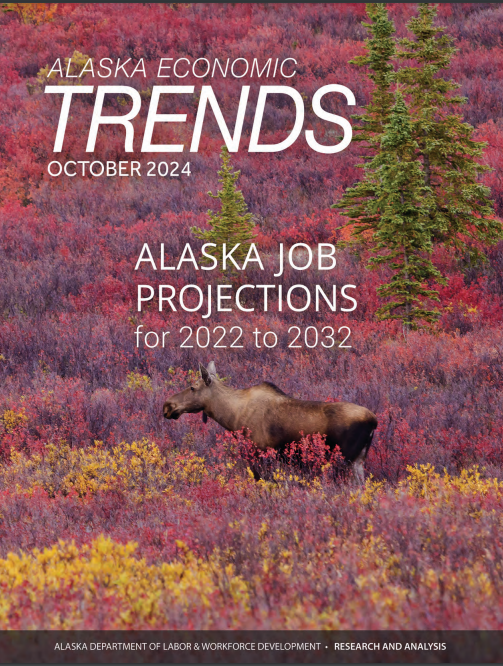 Every two years we produce long-term (10 years) job projections, and we released a new version in the October 2024 issue of Trends
21
Jobs With Especially Strong Growth
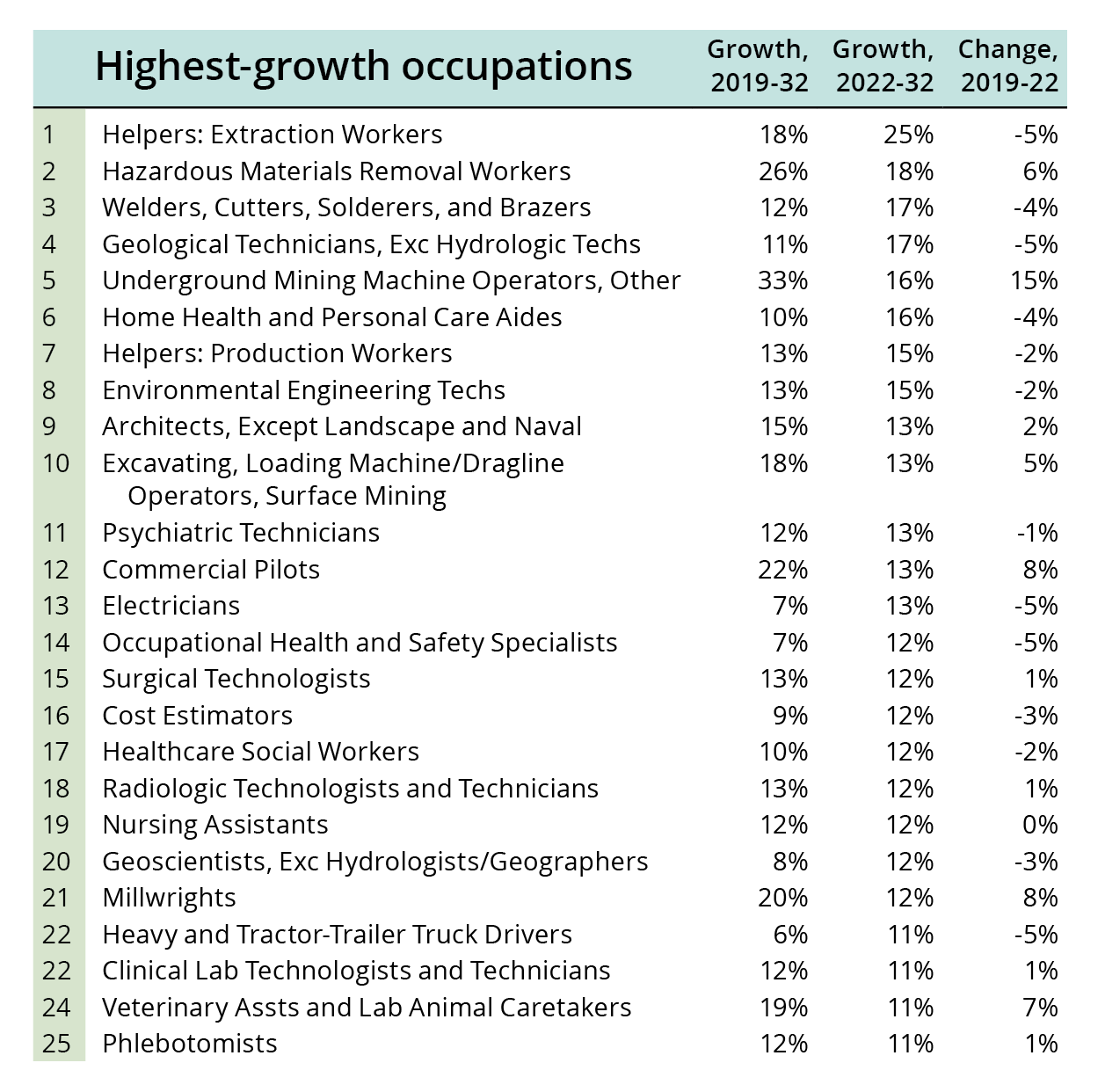 Lots of growth inoil and gas/miningand construction

Related growthin scientific and technicaloccupations

Health care jobs, though more atthe low-wage end (home health, CNAs)
22
[Speaker Notes: These aren’t necessarily the biggest occupations in terms of numbers or the ones that will have the most openings, but the ones projected to grow the most. One interesting thing to add to the bulleted points is that there are actually fewer health care related occupations on this list than in our previous projections.]
New(ish) Projections of Skills Most in Demand
Our federal partner, the Bureau of Labor Statistics, recently produced projections of the skills that will be in highest demand over the next decade

Here are some of their findings:
23
About New Skills-Based Projections
Details and definitions are important, but for jobs that require less than bachelor’s degree, adaptability had the highest skill score followed by problem solving and decision making, and then customer service.

For jobs that require bachelor’s degree or higher, adaptability also had highest score, followed by writing and reading, problem solving and decision making.
24
About New Skills-Based Projections
Details and definitions are important, but for jobs that require less than bachelor’s degree, adaptability had the highest skill score followed by problem solving and decision making, and then customer service.

For jobs that require bachelor’s degree or higher, adaptability also had highest score, followed by writing and reading, problem solving and decision making.
25
A Quick Comment About Wages and Retention
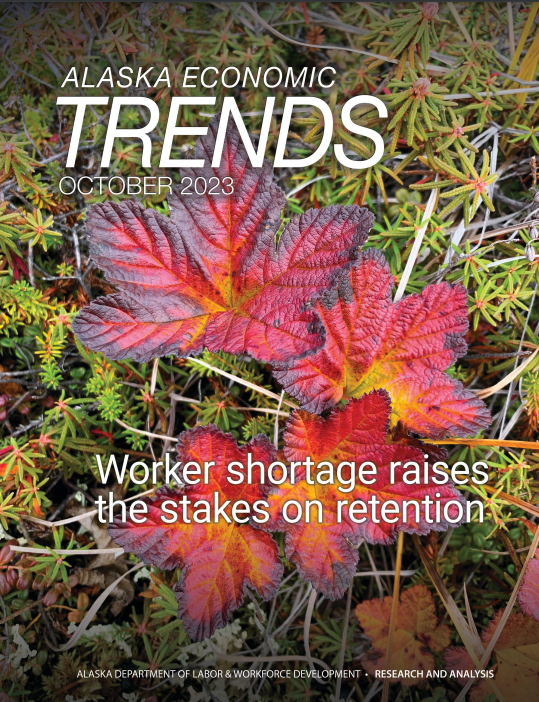 26
A Quick Comment About Wages and Retention
Wages matter (of course they do) and high wages were a big part of what used to attract people to Alaska for work across a wide range of industries

BUT, an MIT analysis of millions of online profiles that identified employees who had recently left their employers found that four factors were at least three times more likely to contribute to attrition than wages and compensation
27
Four Key Factors in Low Retention of Workers
Toxic work culture

Job insecurity

Failure to distinguish between high performers and low performers when it came to recognition and rewards

High levels of innovation (?!)
28
Let’s End On This:
“What we focus on is what we can control.”

- Wael Sawan, Shell CEO
29
Questions or Comments:
Dan.Robinson@Alaska.gov
907-465-6040
30